HASET ETMEK VE SUİZAN
HASET ETMEK
Neler öğreneceğiz?
İslam ahlakında yerilen bazı davranışları ayet ve hadislerle açıklar
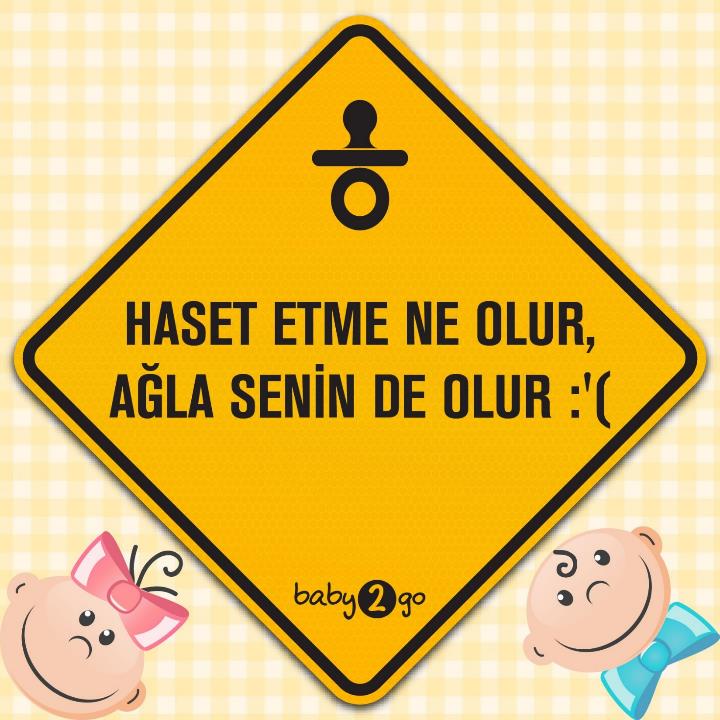 ÇALIŞ
HASET
Başkasının elinde bulunan maddi ve manevi imkanların kendisine verilmesi ve kıskanılan kişinin bu imkanları kaybetmesi için kalpte bulunan temenni ve isteğe denir.
Bir insan neden haset eder?
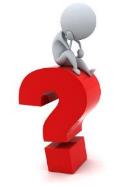 Haset bireye ve topluma ne gibi zararlar verir?
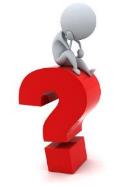 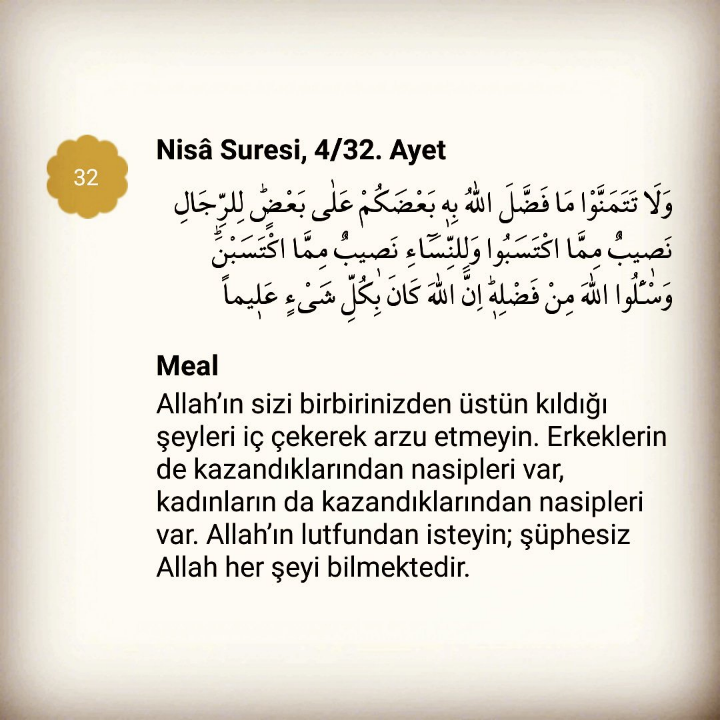 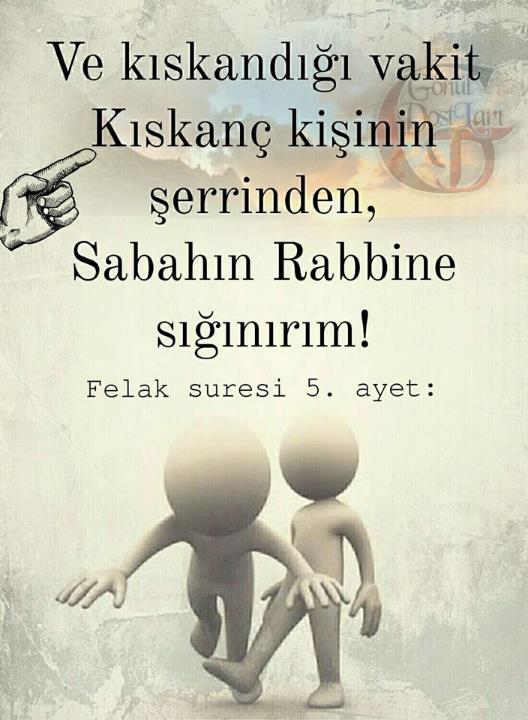 Peygamber Efendimiz (s.a.v.) diyor ki:
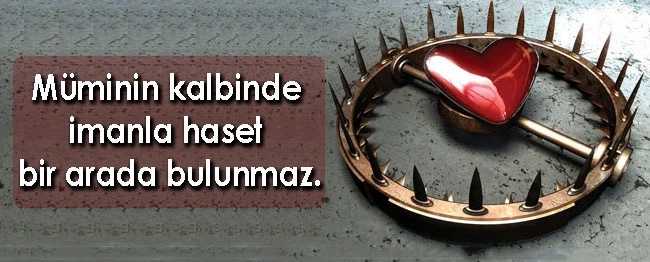 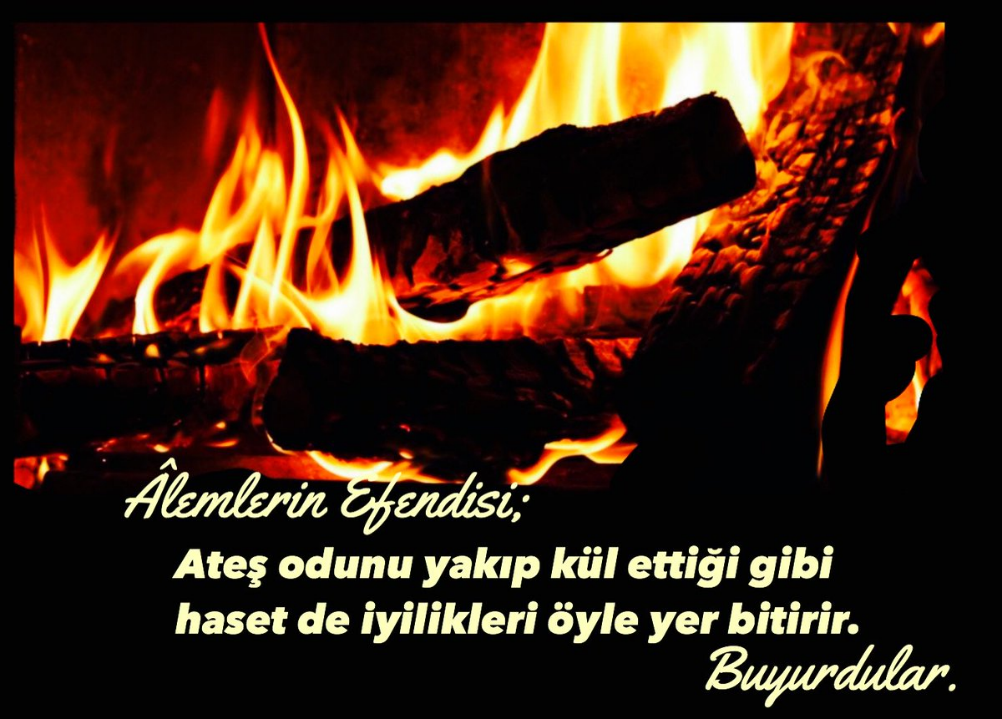 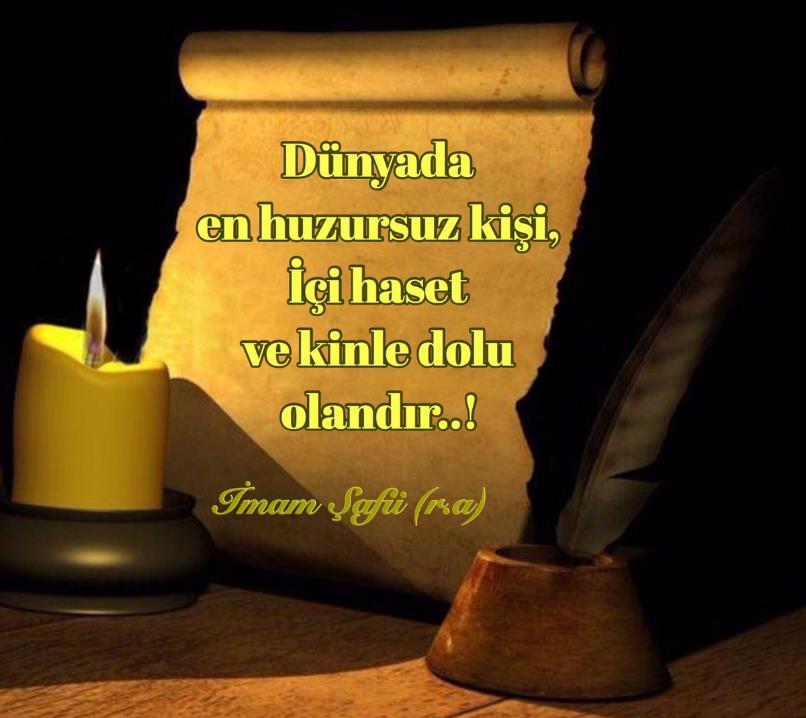 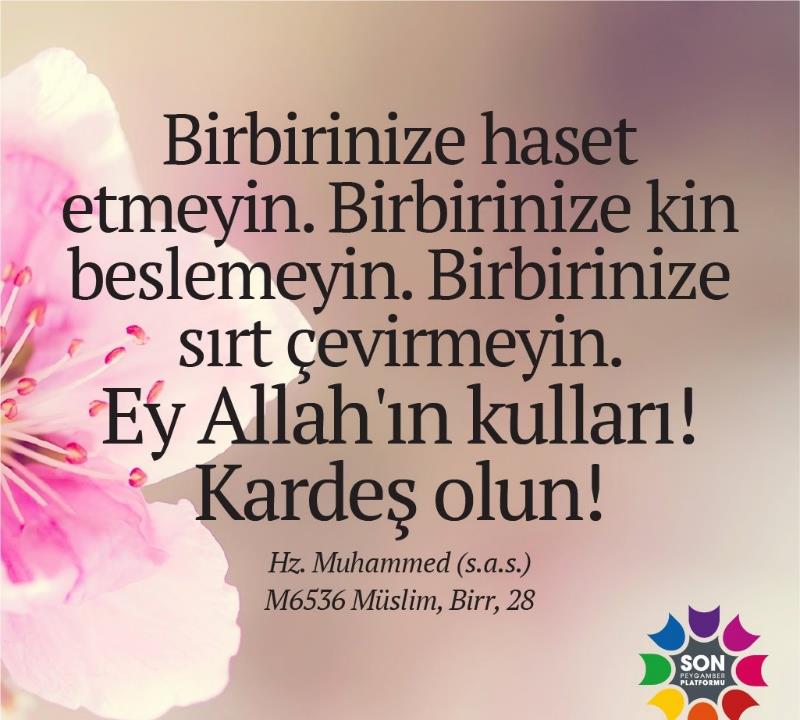 Kıskanmak yerine İslâm hangi tavrı tavsiye etmiş olabilir?
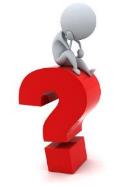 GIPTA
İMRENMEK
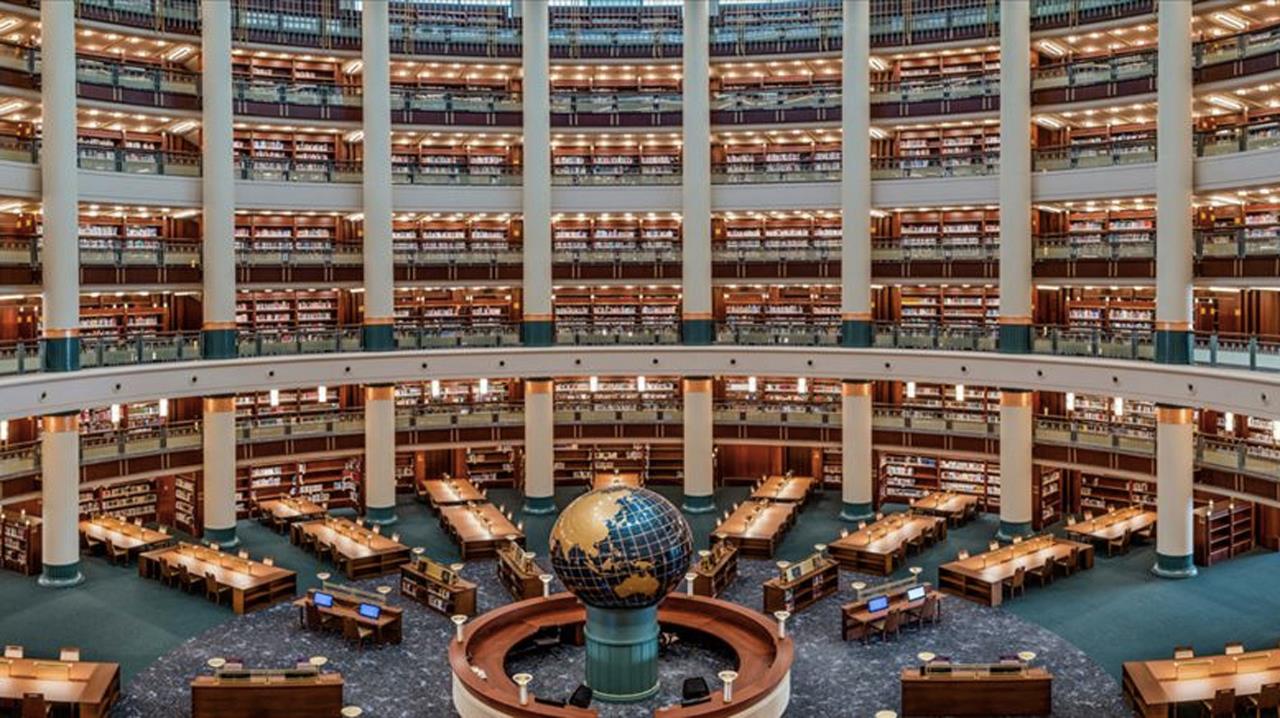 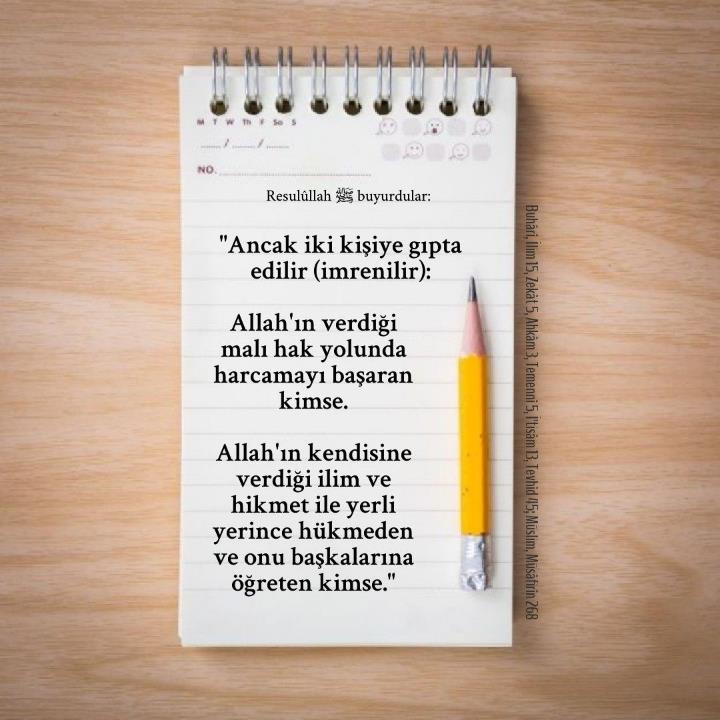 SUİZAN
Suizan ne demektir? Örnek verebilir misiniz?
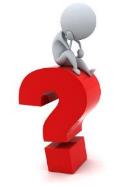 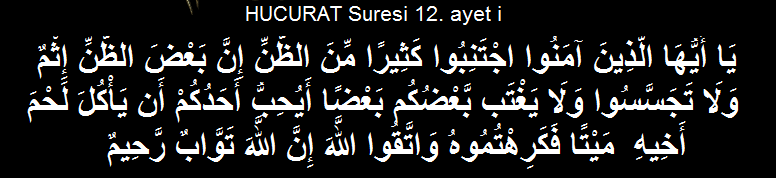 Ey iman edenler! Zannın çoğundan sakının; çünkü bazı zanlar günahtır.
Kötü zanda bulunmak…
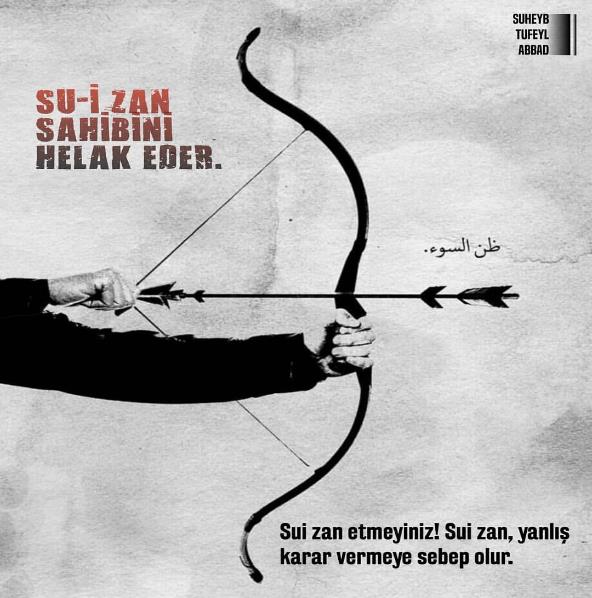 Kişinin hatalı davranmasına hatta iftira etmesine sebep olabilir.
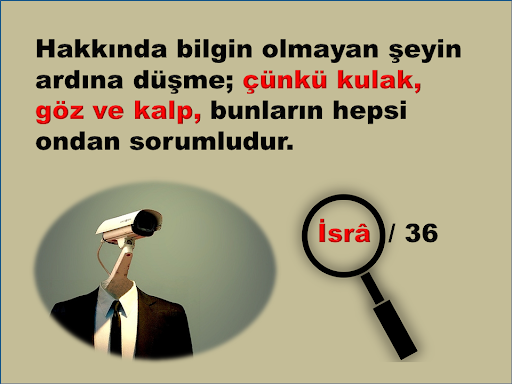 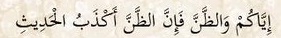 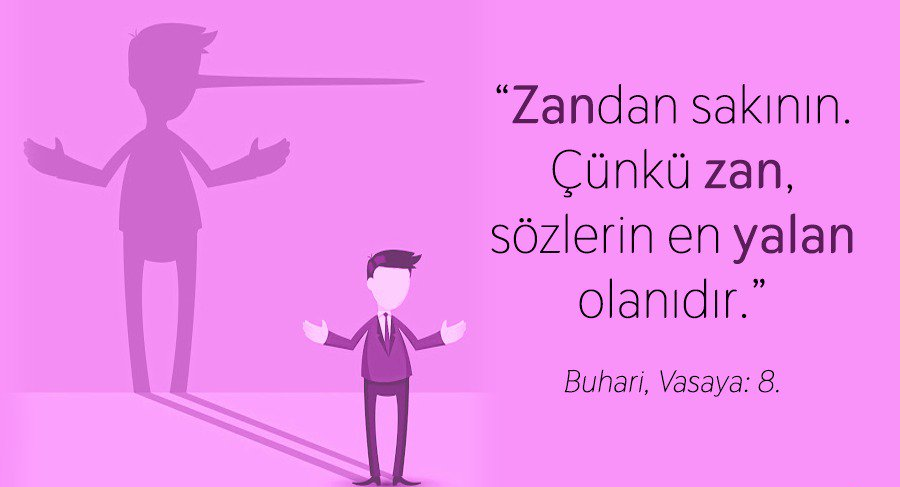 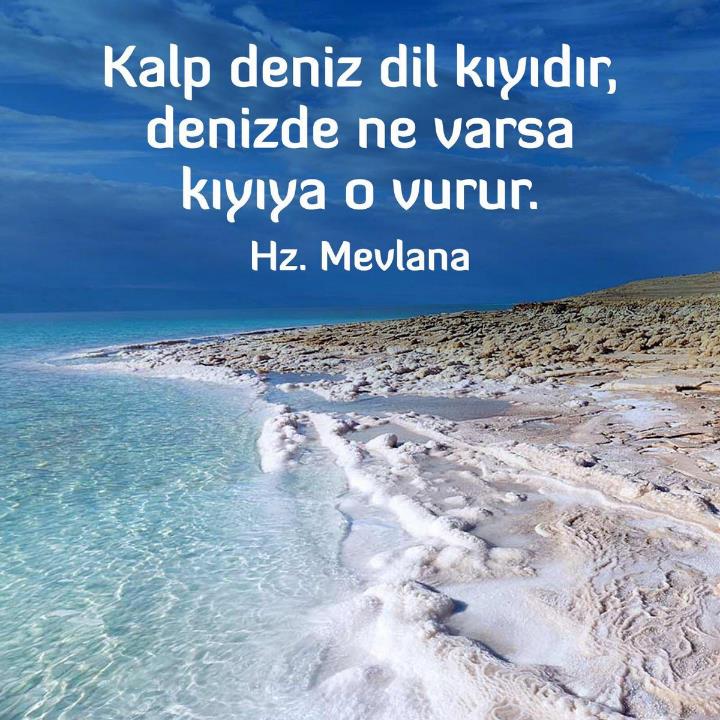 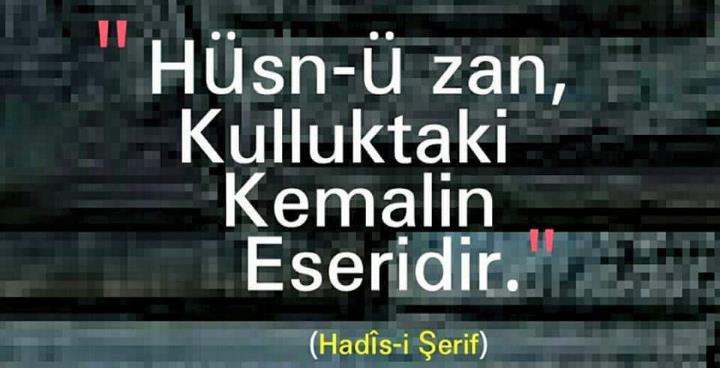 Velhasıl…
Güzel ahlaklı kişi daima hüsn-i zan ile hareket eder. Kesin bilgisi olmayan hususlarda değerlendirme yapmaz. İnsanlar hakkında iyi niyet besler.
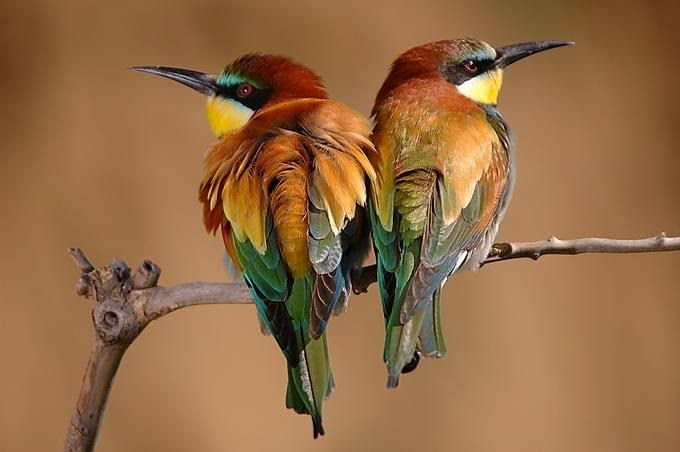 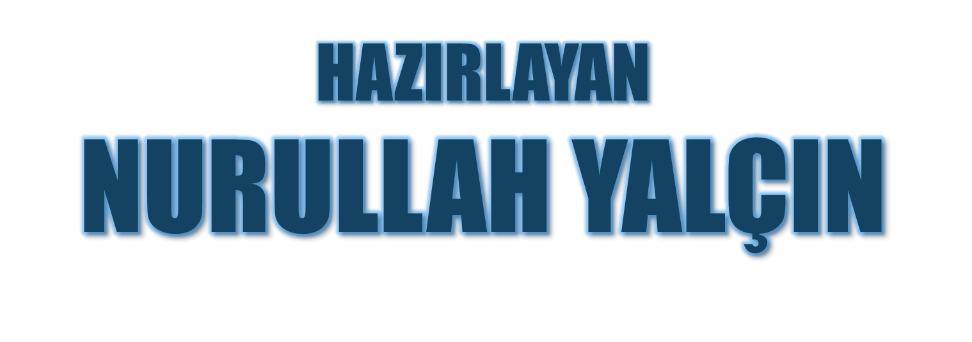 16.03.2020
Tekirdağ/Çerkezköy